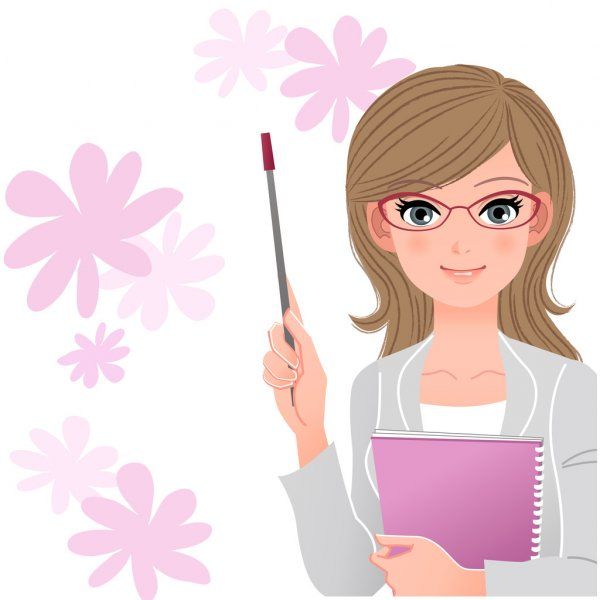 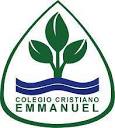 Comunicación integral
Finalización Primer Semestre 2023
Escriben su nombre y apellido.
Reconocen y escriben las vocales.
Reconocen sonido inicial  vocálico.
Reconocen sonidos de las palabras.
Realizan segmentación silábica  de las palabras.
Identifican sonidos M Y  P.
Escriben palabras simples  con los sonidos estudiados. 
Identifican palabras que riman.
Responden preguntas  alusivas a un texto dado.
Realizan dictado de sílabas simples. 
Realizan exposiciones orales  con temas de acuerdo a su ínteres.